L’ordinalité à l’école maternelle
Animation pédagogique présentée par
Nathalie Rodriguez, Directrice école maternelle Coubertin
Florence Caillis-Bonet, CPD maternelle
Le nombre= un concept qui revêt deux fonctionscardinal ou ordinal?
Dans l’apprentissage du nombre à l’école maternelle, il convient de faire construire le nombre pour exprimer les quantités, de stabiliser la connaissance des petits nombres et d’utiliser le nombre comme mémoire de la position.
L’enseignant favorise le développement très progressif de chacune de ces dimensions pour contribuer à la construction de la notion de nombre.


Extrait du programme d’enseignement de l’école maternelle- 2015, p15
Il n’y a pas d’ordre à privilégier dans leur enseignement mais les deux concepts doivent être identifiés et abordés dès l’école maternelle
Quels enjeux?
L’école maternelle doit conduire progressivement chacun à comprendre que les nombres permettent à la fois d’exprimer des quantités (usage cardinal) et d’exprimer un rang ou un positionnement dans une liste (usage ordinal). Cet apprentissage demande du temps et la confrontation à de nombreuses situations impliquant des activités pré-numériques puis numériques.

Extrait du programme d’enseignement de l’école maternelle-2015, p15
Ce que disent les programmes    de 2015 sur le nombre à la    maternelle?
Utiliser les nombres
Evaluer et comparer des collections d’objets avec des procédures numériques et non numériques.
Réaliser une collection dont le cardinal est donné. Utiliser le dénombrement pour comparer deux quantités, pour constituer une collection d’une taille donnée ou pour réaliser une collection de quantité égale à la collection proposée.
Utiliser le nombre pour exprimer la position d’un objet ou d’une personne dans un jeu, dans une situation organisée, sur un rang ou pour comparer des positions.
Mobiliser des symboles analogiques, verbaux ou écrits, conventionnels ou non conventionnels pour communiquer des informations orales et écrites sur une quantité.
Ce que disent les programmes    de 2015 sur le nombre à la    maternelle?
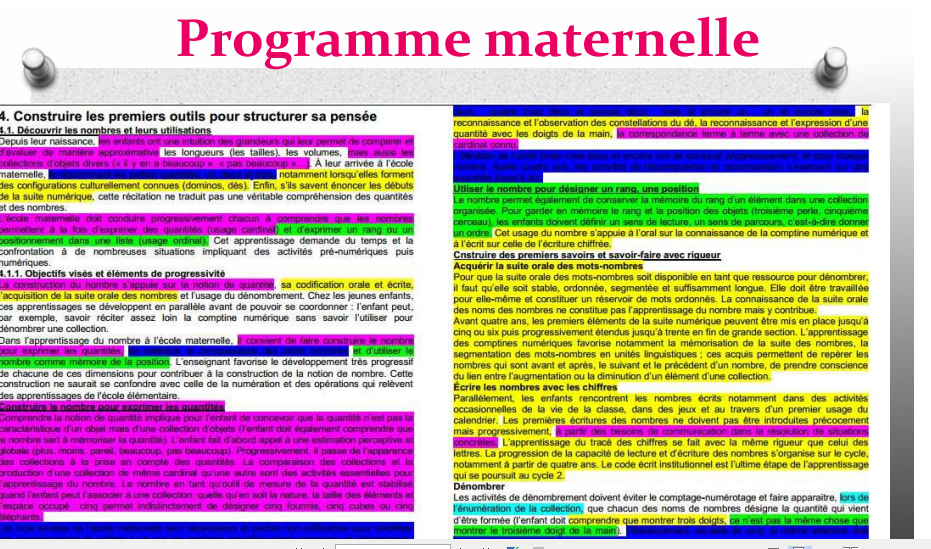 Utiliser les nombres
Evaluer et comparer des collections d’objets avec des procédures numériques et non numériques.
Réaliser une collection dont le cardinal est donné. Utiliser le dénombrement pour comparer deux quantités, pour constituer une collection d’une taille donnée ou pour réaliser une collection de quantité égale à la collection proposée.
Utiliser le nombre pour exprimer la position d’un objet ou d’une personne dans un jeu, dans une situation organisée, sur un rang ou pour comparer des positions.
Mobiliser des symboles analogiques, verbaux ou écrits, conventionnels ou non conventionnels pour communiquer des informations orales et écrites sur une quantité.
Pensez-vous qu’il faudrait travailler au préalable certaines notions?
Préalables
Vidéo rituel
Mise en pratique par groupe
Elaborer une situation de classe en fonction de l’objectif visé répondant à une compétence à acquérir: 
Utiliser le nombre pour désigner un rang, une position.
Matériel proposé:
Album+ matériel le 5ème
Album le bus+ matériel
Cubes empilables
Perles,
Colorédo
Picots (1 seule couleur ou variétés de couleurs
Le train des animaux
Document EDUSCOL
Propositions de situations pour:
-construire une suite identique à une suite ordonnée proposée.
-placer un élément en connaissant sa position et en respectant le sens du parcours.
-verbaliser le rang des éléments d’une suite ordonnée en respectant le sens de lecture.
PAUSE
10
Mise en commun des situations de classe élaborées par les enseignants
-construire une suite identique à une suite ordonnée proposée

Placer un élément en connaissant sa position et en respectant le sens du parcours

Verbaliser le rang dans une suite ordonnée en respectant le sens de la lecture: le 1er, le 2ème
Groupe avec picots variés, le 5ème, le 5ème (2), les légumes-
 acces, 2

Colorédo (access),  2
vidéo BSD

Perles, aimants et cubes empilables-vidéo chataîgne 1-vidéo chataîgne 2
Conclusion
Différentes phases (installation du milieu, reproduction d’un collier modèle, éloignement dans l’espace, éloignement position dans le temps, formulation à autrui : séance du collier, vidéo petit carré
Phase d’institutionalisation: 3 informations sont nécessaires pour réussir. L’origine, l’orientation, la position de la perle par rapport à l’origine.
Propositions d’évaluation: 
1- Retrouver parmi plusieurs collier un collier identique à un modèle avec éloignement dans l’espace et avec un seul déplacement. 
2-concevoir un message pour reproduire
3- concevoir un collier dans lequel la perle est en 7ème
Merci pour votre participation